Тема урока: «Синус, косинус и тангенс угла»
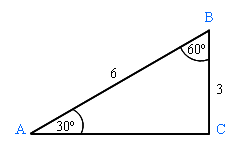 Найти:  
  1 вариант                                                    2 вариант 
 
    sin A                                                                  cos B
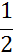 sin 30º = cos 60º =
Единичная полуокружность
Определение.  Полуокружность называется единичной, если ее центр находится в начале координат, а радиус равен 1.
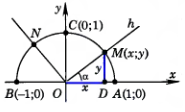 Синус, косинус,
 тангенс угла
Синус угла – ордината у точки М
sin  =        , MD = y, sin  = y.

Косинус угла – абсцисса х точки М
cos  =       , OD = x, cos  = x.

Тангенс, катангенс угла

Т. к. tg =     ,   tg =        , ctg =
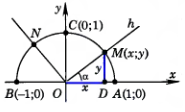 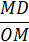 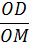 0 ≤  ≤ 180
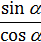 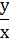 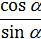 Синус, косинус,
 тангенс угла
Так как координаты (х; у) заключены в промежутках
 0 ≤ у ≤ 1, - 1 ≤ х ≤ 1,

 то для любого  из промежутка
 0 ≤  ≤ 180 
справедливы неравенства:
0 ≤ sin  ≤ 1, 
- 1≤ cos  ≤ 1
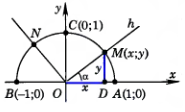 Значения синуса и косинуса
 для углов 0, 90 и 180
Так как точки А, С и B имеют координаты 
А (1; 0), С (0; 1), В (-1; 0), то 

sin 0 = 0,
sin 90 = 1,
sin 180 = 0, 

cos 0 = 1, 
cos 90 = 0, 
cos 180 = - 1
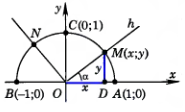 Значения тангенса и катангенса
0, 90 и 180
Т.к. tg =      , то при  = 90 тангенс угла  не определен. 
tg 0  = 0, tg 180  = 0.

Т.к. ctg =      , то при  = 0,  =  180   катангенс угла  не определен

ctg 90 = 0.
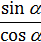 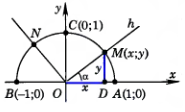 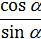 Тригонометрическая таблица
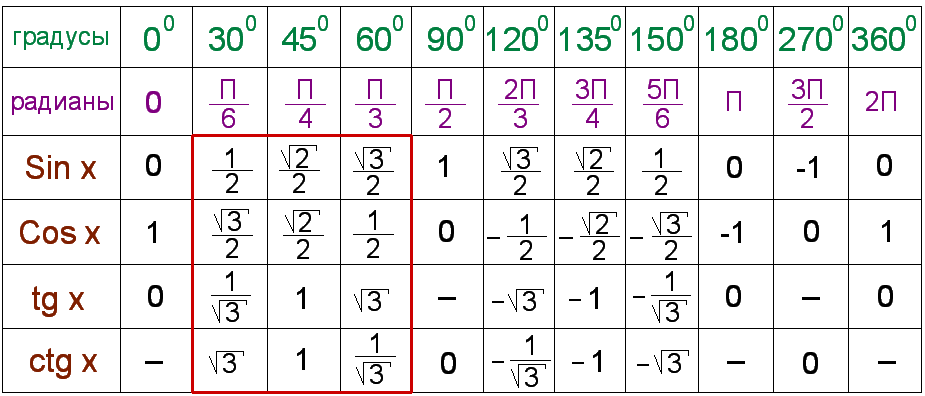 Основное тригонометрическое 
тождество
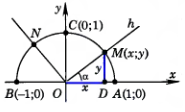 Уравнение окружности

х2 + у2 = 1

sin = x, cos = y

0 ≤  ≤ 180
sin2  + cos2  = 1
Знаки синуса, косинуса,
 тангенса, катангенса
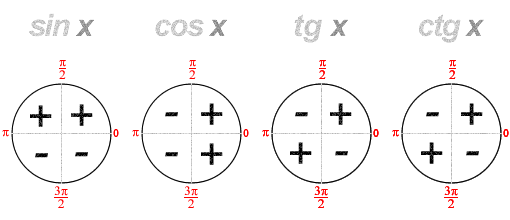 cos  =     

I , IV ч - cos  > 0, II, III ч - cos  <0
tg  =     

I , III ч - tg  > 0, II, IV ч - tg  <0
ctg  =     

I , III ч - ctg  > 0, II, IV ч - ctg  <0
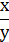 sin  =     

I , II ч - sin  > 0, III, IV ч - sin  <0
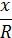 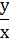 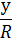 Формулы приведения
sin (90 - ) = cos 

cos (90 - ) = sin      (5)    при 0 ≤   ≤  90,

sin (180 - )= sin 

cos (180 - ) = - cos     (6)   при   0 ≤   ≤  180
Формулы для вычисления 
координат точки
М(сosα; sinα). А ( x;y) – произвольная точка
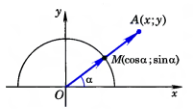 sin  = y, cos  = x   
М(cos ; sin ),       (cos ; sin ),     (х;у)

По лемме о коллинеарных векторах
    = ОА∙      ,   поэтому 
x = ОА ∙ cos ,
y = OA ∙ sin .
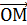 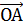 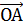 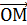 Домашнее задание
§1, пп. 93 - 95, №№ 1014, 1015 (б, г)
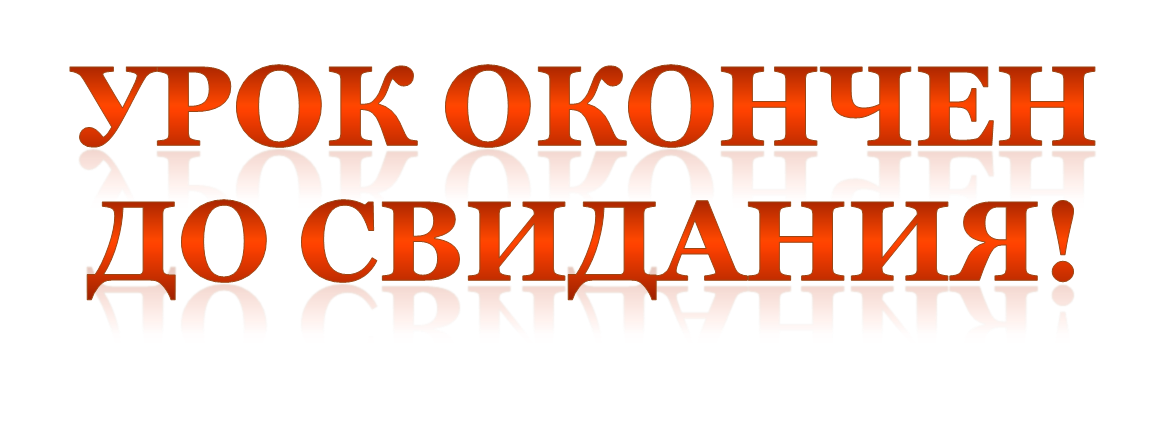 Используемые источники:
1) Атанасян, Л. С. Геометрия 7-9 классы: учеб. для общеобразовательных учреждений / Л. С. Атанасян, В. Ф. Бутузов, С. Б. Кадомцев и др. – 20-е изд. –М. : Просвещение, 2012. – 384 с. : ил.;
2) Саранцев, Г. И. «Методика обучения математике в средней школе: Учебное пособие для студентов мат. спец. педвузов и университетов» / Г. И. Саранцев.  –  М. : Просвещение, 2002. – 224 с.;
3) Внеклассный урок – http://raal100.narod2.ru/geometriya/sinus_kosinus_tangens/
4) Тригонометрическая таблица – http://www.ankolpakov.ru/wp-content/uploads/2012/08/Таблица–значений–тригонометрических–функций.gif;
5) Рисунок «Знаки тригонометрических функций» – http://www.dpva.info/Guide/GuideMathematics/GuideMathematicsFiguresTables/TrygynometricsSigns/